ELABORAR UN MODELO DE ESTRATEGIA FINANCIERA PARA ALIANZA COMPAÑÍA DE SEGUROS Y REASEGUROS S.A. DE LA CIUDAD DE QUITO.
RESUMEN DIAGNÓSTICO Y VALORACIÓN DE LA EMPRESA
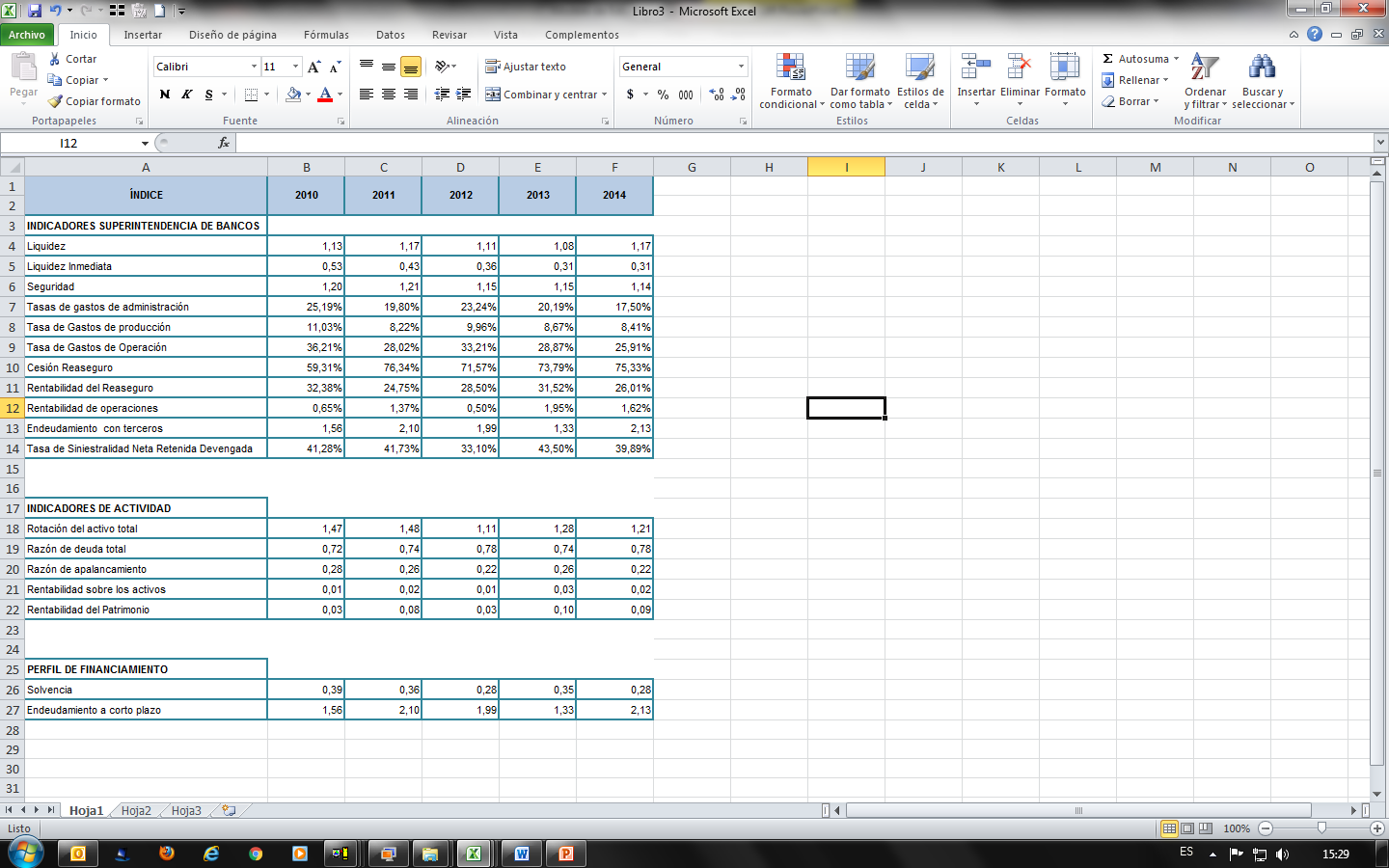 Conclusiones al Valorar a la Empresa
El análisis financiero de la aseguradora no se ajustan a la forma tradicional.
La valoración de la empresa se realizó con el método de los flujos de caja proyectados
El análisis de los indicadores de la empresa, y la evaluación general muestran una empresa  sólida.
El valor que se ha calculado para la empresa se estima en 44 millones de dólares
Recomendaciones al Valorar la Empresa
Se recomienda realizar evaluaciones periódicas
Realizar una planificación financiera o el desarrollo de un modelo que le permita establecer estrategias de mejoramiento a la empresa.
Es importante que en estudios posteriores se consideren indicadores financieros específicos para el tipo de empresa.
Enfocar sus estrategias financieras para mejorar sus beneficios.
OBJETIVO GENERAL
Desarrollar un modelo de estrategia financiera para la compañía de Seguros y Reaseguros Alianza de la ciudad de Quito.
OBJETIVOS ESPECIFICOS
Presentar de forma sintetizada la información financiera actual 
Proponer la aplicación de herramientas de índole financiera 
Desarrollar una propuesta estratégica
Elaborar una hoja de ruta con actividades y acciones
POLITICAS DE LA EMPRESA
Objetivos Estratégicos
DESARROLLO DEL MODELO DE ESTRATEGIAS FINANCIERAS PARA LA EMPRESA DE SEGUROS ALIANZA
Objetivos Estratégicos
Propuesta del Modelo
ESQUEMA DEL MODELO DE ESTRATEGIAS FINANCIERAS
Desarrollo de objetivos y estrategias planteados
Objetivo 1.Establecer como política permanente la atención a las finanzas
Objetivo 1.Establecer como política permanente la atención a las finanzas
Objetivo 1.Establecer como política permanente la atención a las finanzas
Objetivo 1.Establecer como política permanente la atención a las finanzas
Objetivo 2Incremento de Beneficios
Objetivo 3Fortalecimiento capacidad Financiera y de análisis
Objetivo 4Estrategias Empresariales (comercialización /ventas – Operaciones/Productos
Estrategias de Corto Plazo
Estrategias de Corto Plazo
Estrategias a mediano plazo
Estrategias de Largo Plazo
HOJA DE RUTA
Se especifica el tiempo y recursos necesarios que se necesita para poner el  plan de acción que se acerquen al cumplimiento  los objetivos estratégicos planteados
Estimándose que se lo podrá cumplir en un año
Proyecciones de la Implementación
Se  ha realizado un análisis prudente considerando el crecimiento de los últimos años
Proyecciones del estado de resultados
Gastos para la implementación
CONCLUSIONES
En base al estudio anterior se ha logrado desarrollar un modelo de estrategia financiera
Al contar la empresa con una buena posición financiera el precio de la propuesta no es representativo
Las propuestas planteadas lograrán integrar a la empresa.
CONCLUSIONES
Las estrategias planteadas en base a los objetivos generan una base sólida para el crecimiento de la empresa

El diseño de la hoja de ruta permitirá dar seguimiento a la propuesta
RECOMENDACIONES
Integrar las áreas financieras, ventas y administrativa
Mantener los formatos presentados como base para futuros análisis
Mantener parte de los objetivos para el cumplimiento fijadas metas
Cumplir a cabalidad el plan presentado para sustentar el crecimiento
En el período de un año revisar el plan y sus objetivos